UNIVERSIDAD TÉCNICA DEL NORTE
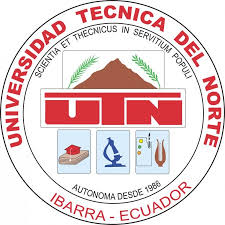 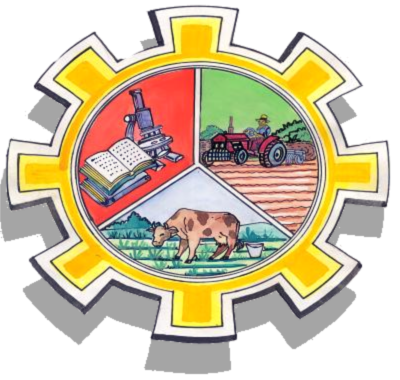 FACULTAD DE INGENIERÍA EN CIENCIAS AGROPECUARIAS Y AMBIENTALES
ESCUELA DE INGENIERÍA AGROPECUARIA
“EVALUACIÓN DE ZEOLITA Y CARBÓN ACTIVADO EN EL CULTIVO DE BRÓCOLI (Brassica oleracea Var. Avenger) EN LA GRANJA LA PRADERA, CANTÓN ANTONIO ANTE, PROVINCIA DE IMBABURA”.
Autora: Vilema Bríjida
Director: MSc. Basantes Fernando
Asesores: MSc. Gómez Miguel
	MSc. Vázquez Lucia
	MSc. Jácome Alexandra
Introducción
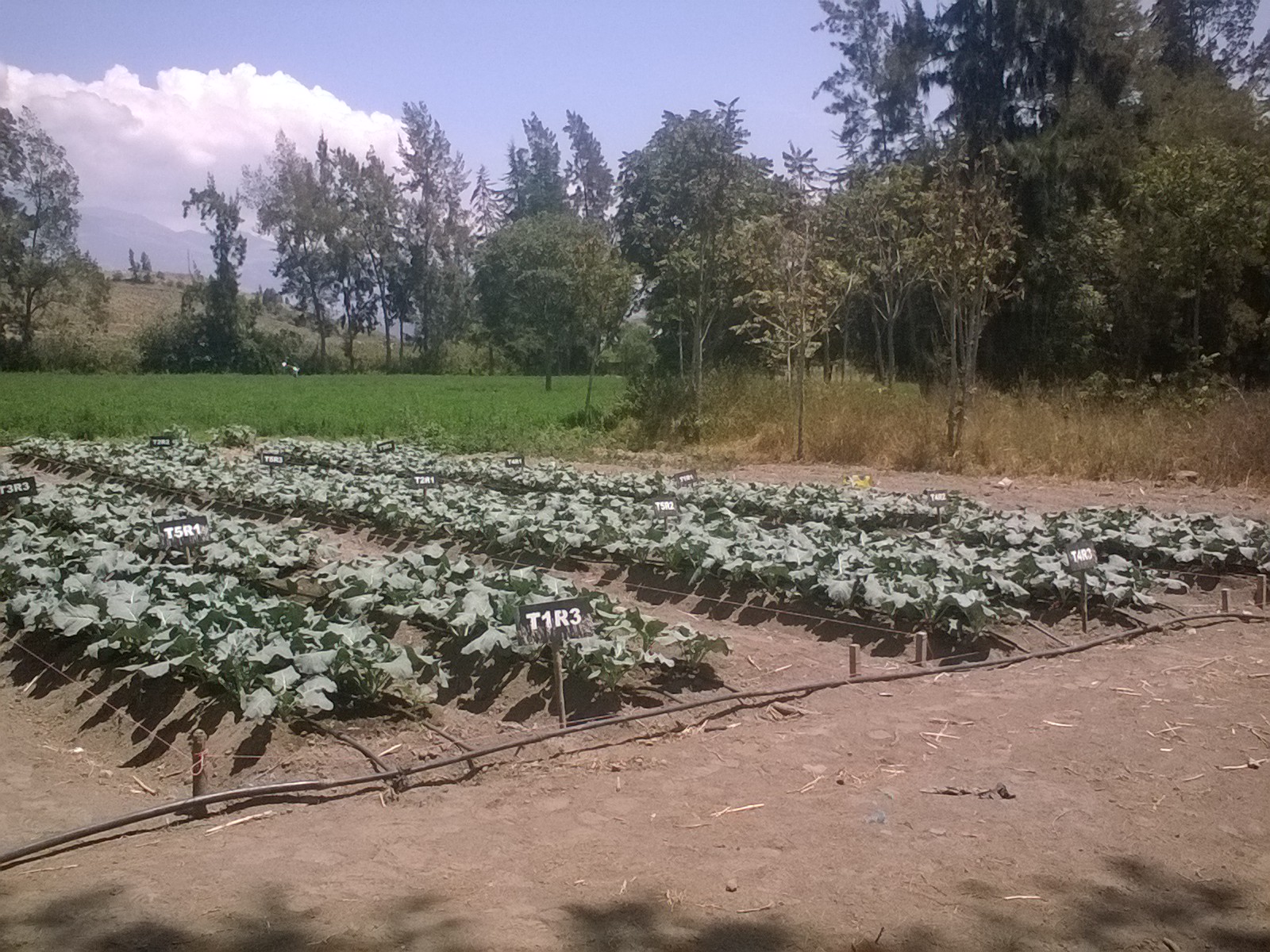 Problema
Altas dosis de fertilización (MAGAP, 2014)
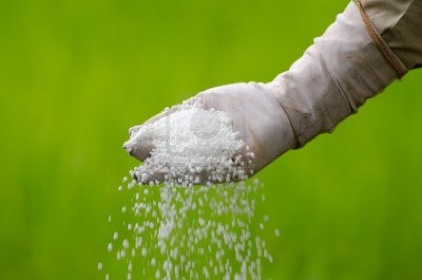 Demandante de fertilización nitrogenada
(MAGAP 2014)
Fertilizantes no aprovechados al 100% (Malesio, Ramírez, Ceja, Gómez y Bueno, 2013)
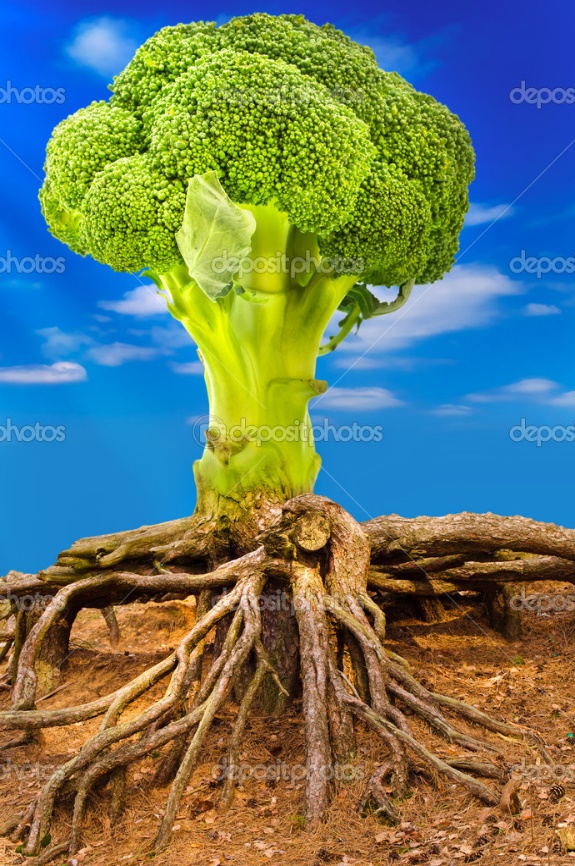 N aportado se transforma en nitritos, se pierde por lixiviación y volatilización
50 y hasta el 70% de nutrientes se pierden, el suelo no retiene (Bertsch, 1998; Barber, 1995 citado por Chica., et al, 2006).
NO2- solubles en H2O,  tóxicos para la salud (Nolan, 1999; citado por Armenta, Cervantes & Galaviz, 2012; Fagundo & Gonzáles, 2016)
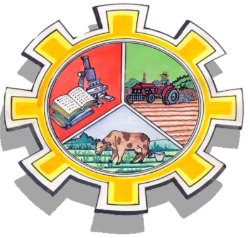 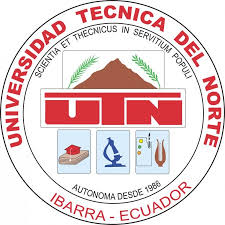 UNIVERSIDAD TÉCNICA DEL NORTE
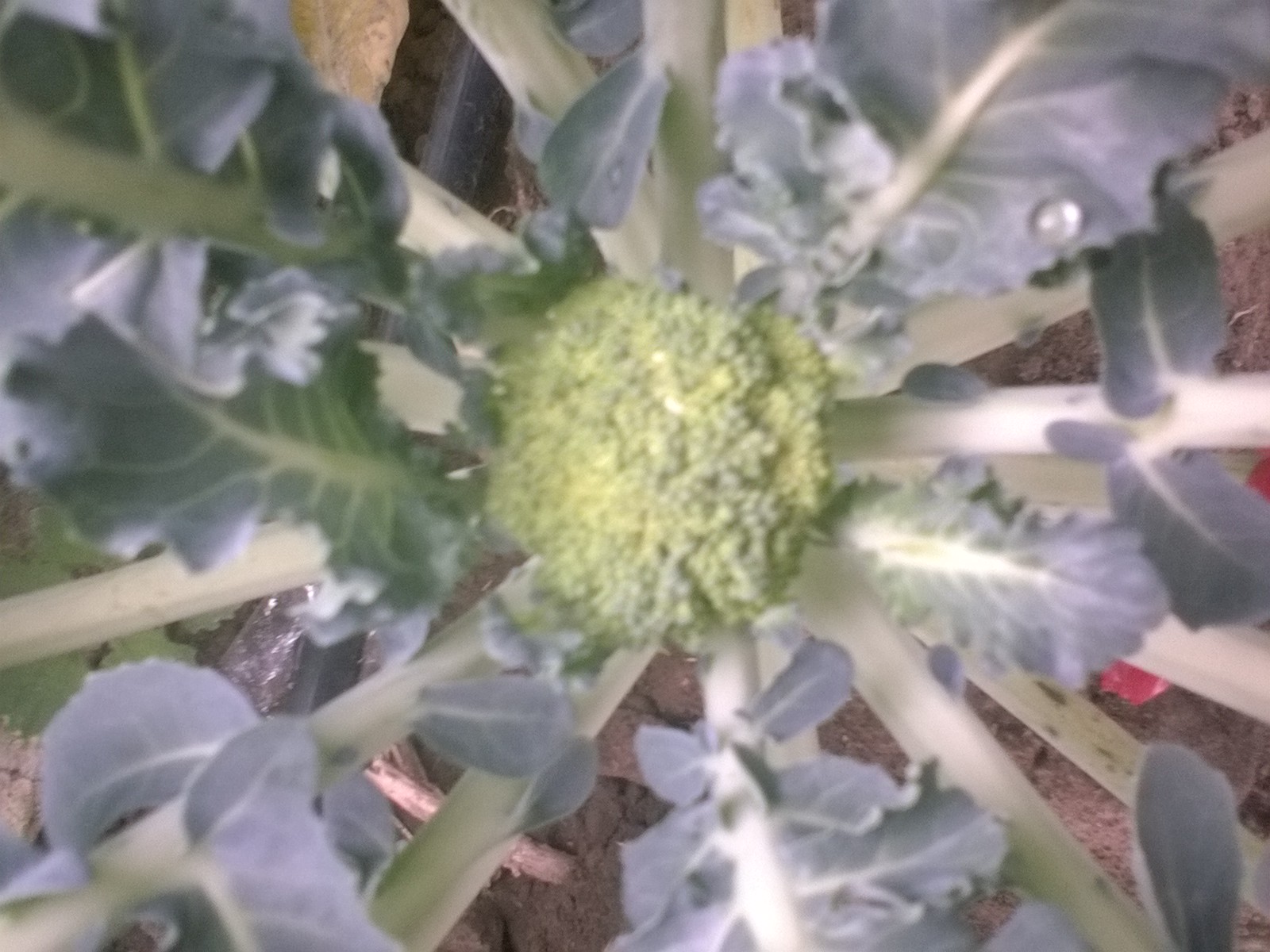 Justificación
98% de producción ecuatoriana es de exportación (Gall, 2009) , 17.321 t exportadas en 2014 a Japón y EEUU (MAGAP, 2014)
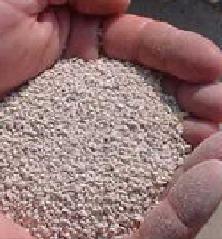 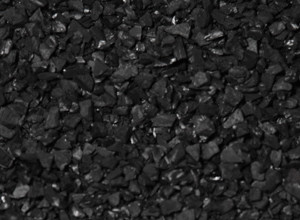 alternativa
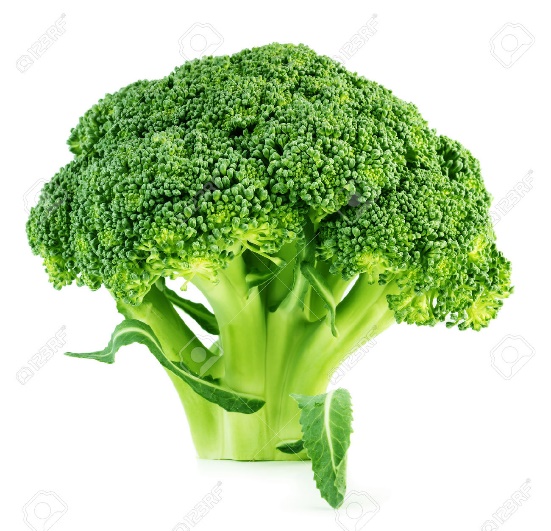 alternativa
Retención de agua (Herstsgaard, 2014)
Dosificadores  y retenedores de nutrientes (Malesio, et al, 2013; Rodríguez, et al., s/f)
Posee sulforafano actividad antitumoral (Figueiredo, Filho, Nogueira-Machado& Caligiorne, 2013)
Protección contra xenobióticos (Riedl, Saxon & Diaz-Sanchez, 2008)
Incremento de CIC (Gómez, 2001; B. Lianga., J. Lehmann., et al. 2005)
Alternativas que derivan en: uso eficiente de fertilizantes químicos, altos rendimientos y por ende mayor ingreso económico.
Objetivos
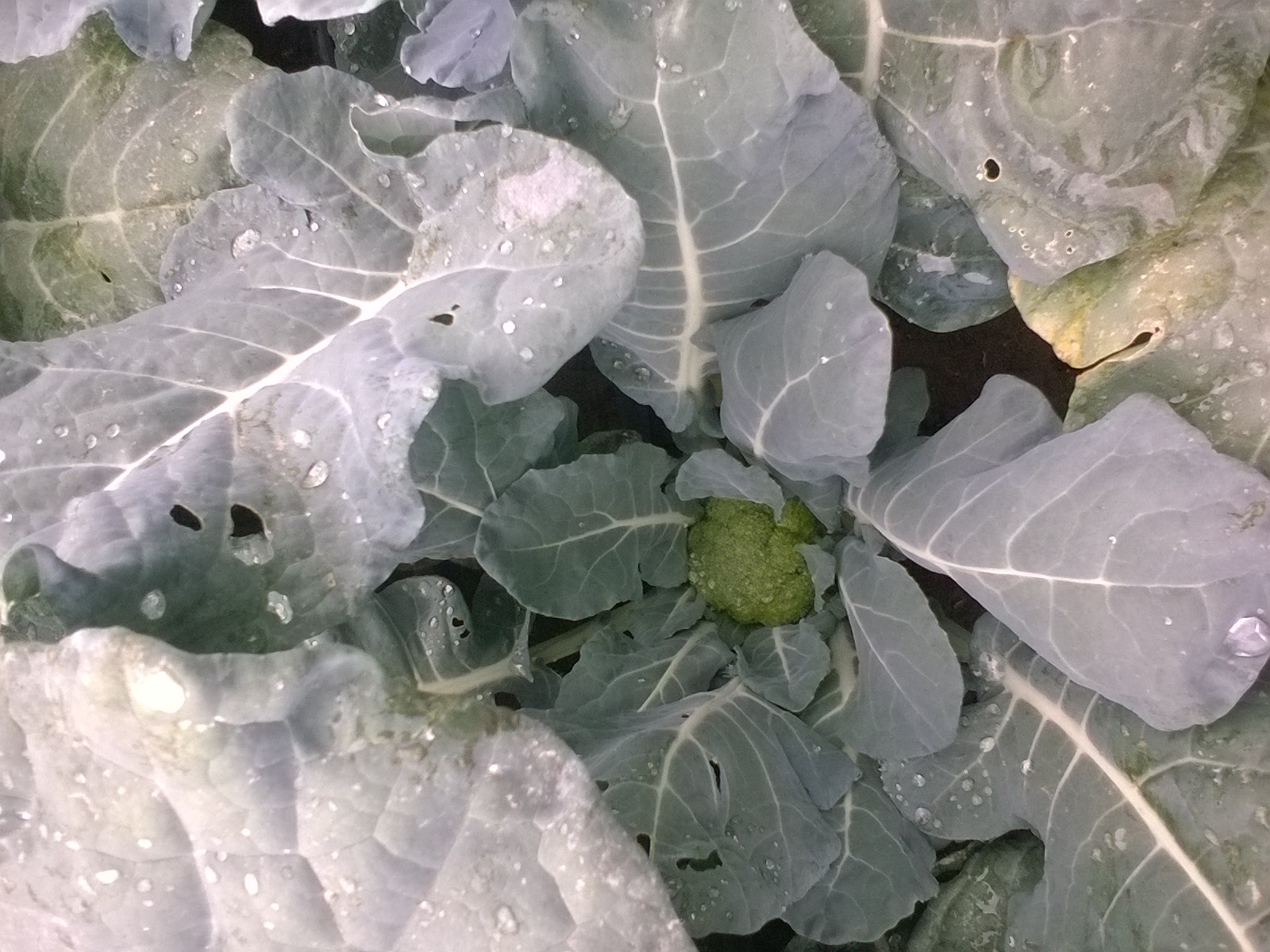 General
Específicos
Establecer la dosis óptima de zeolita y carbón activado en el cultivo de brócoli.
Determinar la eficiencia de la aplicación de zeolita y carbón activado en el rendimiento de brócoli (Brassica oleracea var. Avenger).
Analizar la Capacidad de Intercambio Catiónico (CIC) del suelo después de la aplicación de la zeolita y el carbón activado
Evaluar el rendimiento a la cosecha del cultivo de brócoli, mediante la adición de zeolita y carbón activado.
Realizar un análisis económico mediante el método del Análisis Presupuesto Parcial de CIMMYT
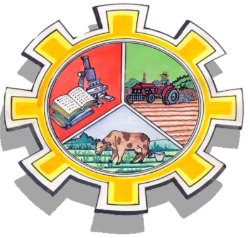 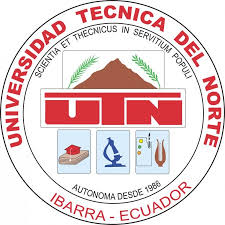 UNIVERSIDAD TÉCNICA DEL NORTE
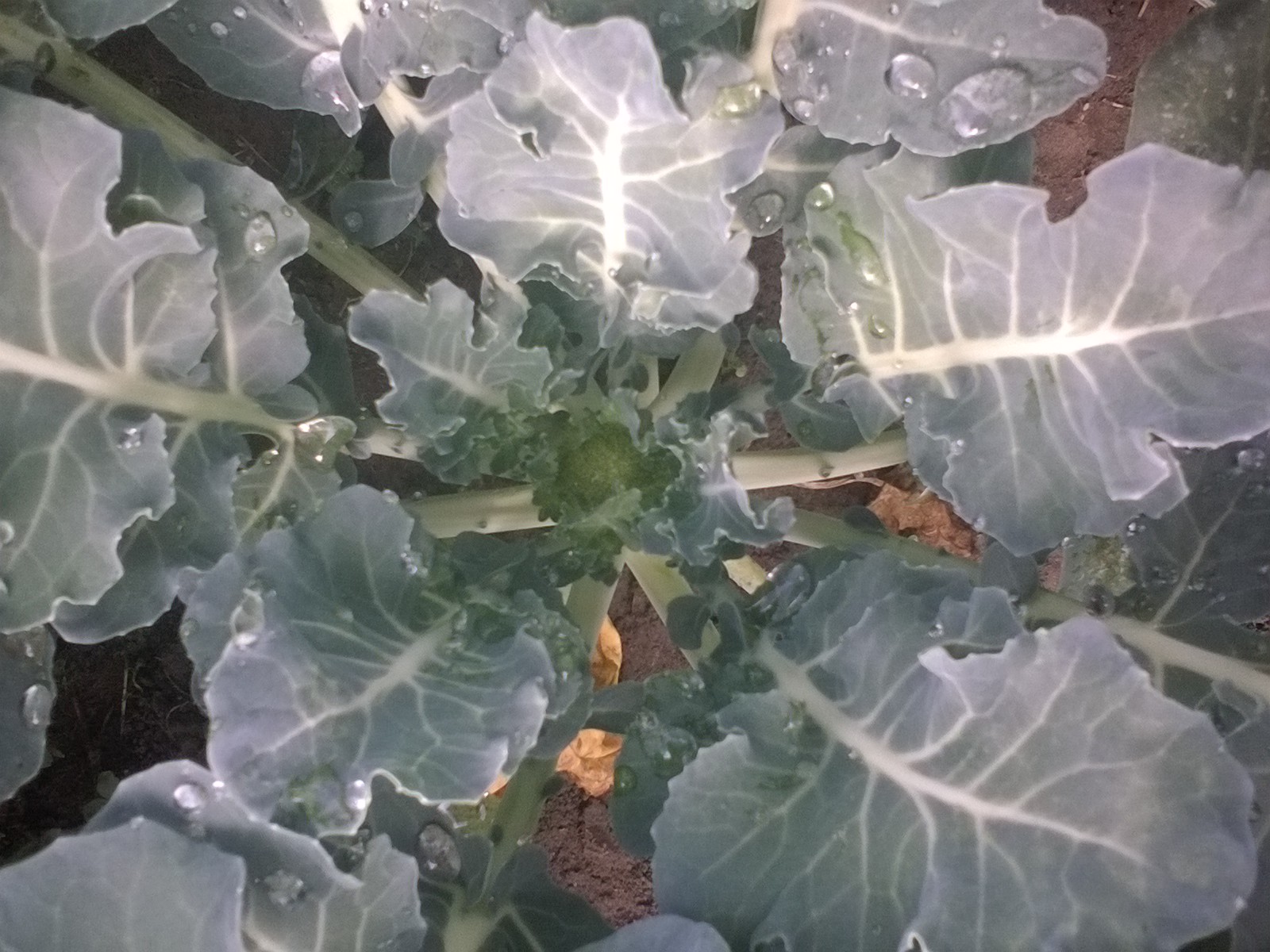 Hipótesis
Ho: La aplicación de zeolita y carbón, no tienen algún efecto sobre el cultivo de brócoli
Ha: La aplicación de zeolita y carbón tienen algún efecto sobre el cultivo de brócoli.
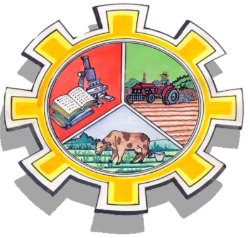 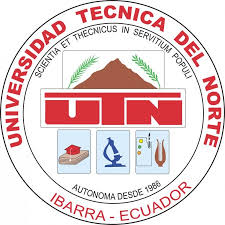 UNIVERSIDAD TÉCNICA DEL NORTE
Marco teórico
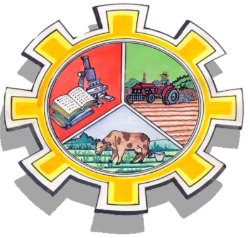 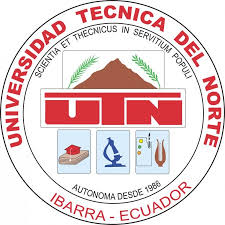 UNIVERSIDAD TÉCNICA DEL NORTE
Metodología
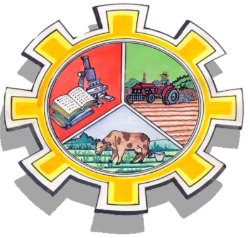 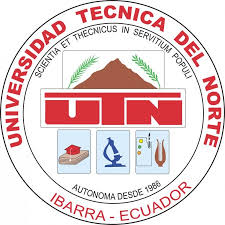 UNIVERSIDAD TÉCNICA DEL NORTE
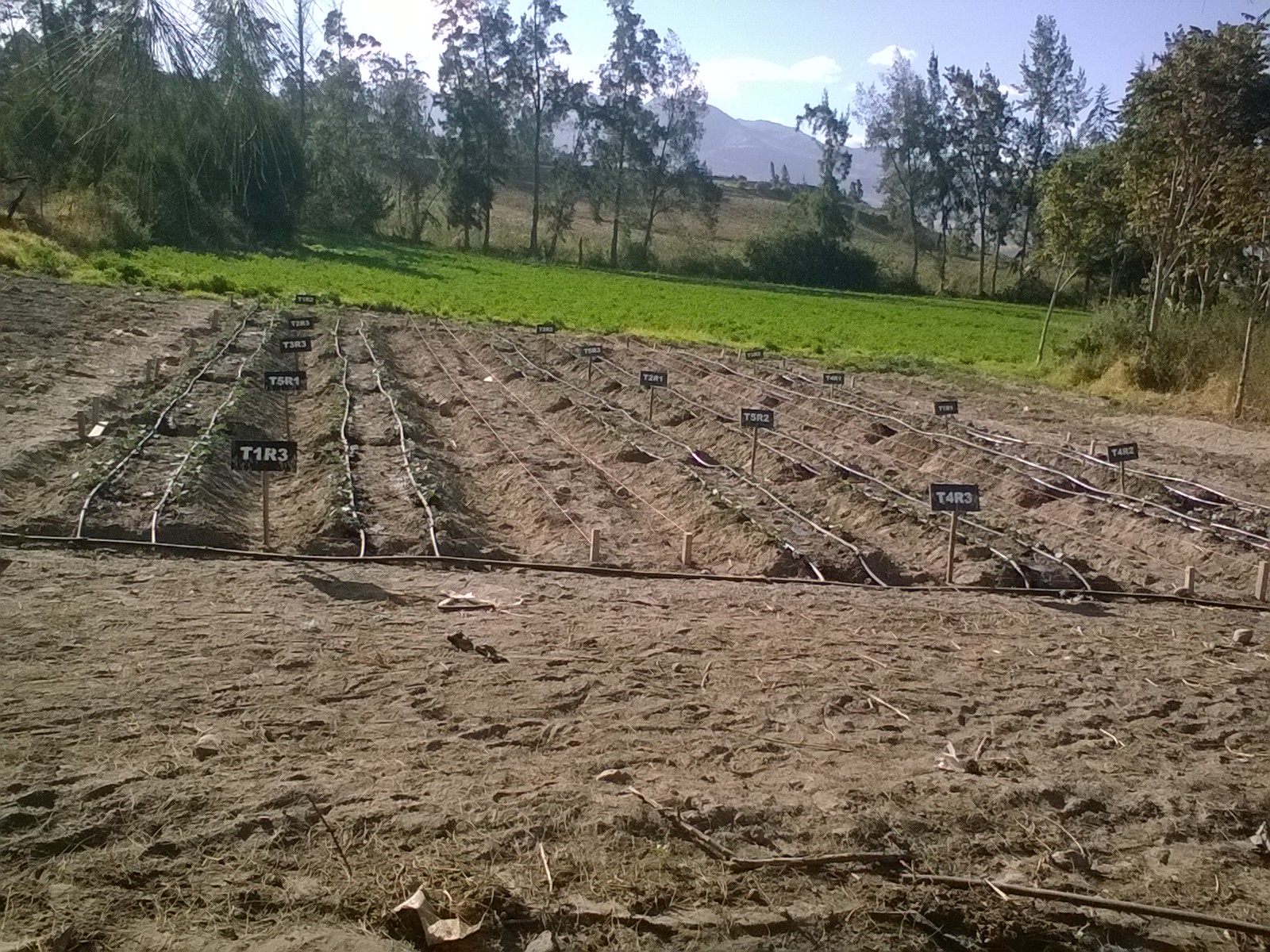 Características edafoclimáticas
Fuente: Proaño, J., 2007.
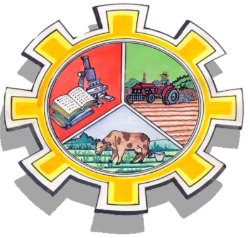 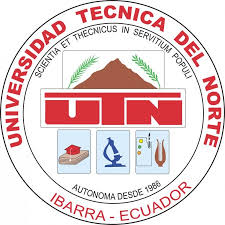 UNIVERSIDAD TÉCNICA DEL NORTE
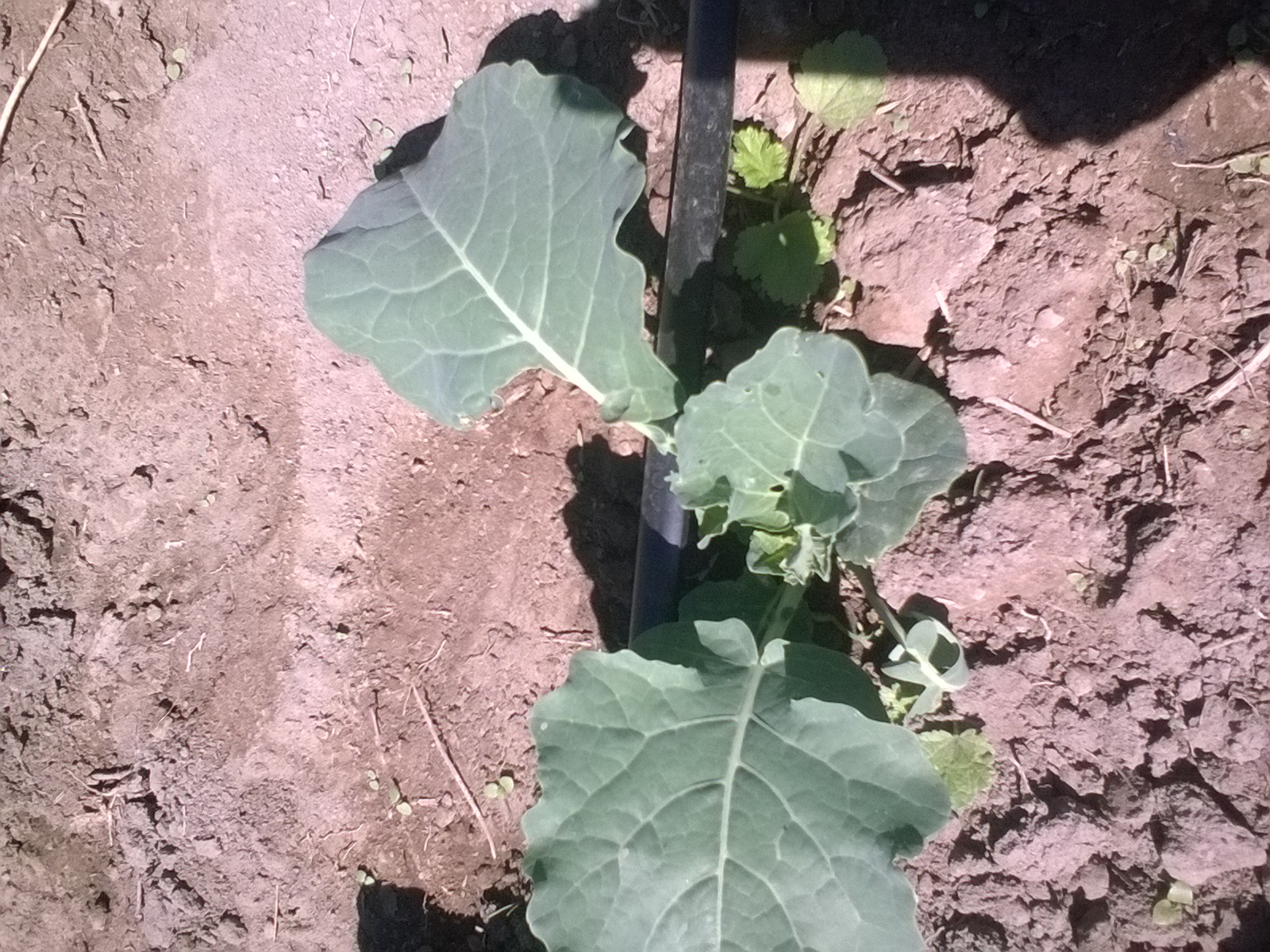 Materiales y equipos
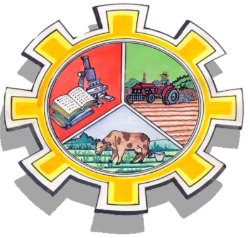 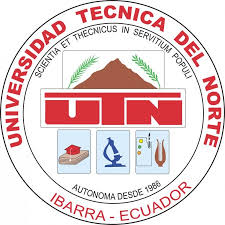 UNIVERSIDAD TÉCNICA DEL NORTE
Diseño experimental
DCA
ADEVA
Nota: Las dosis de zeolita están basadas en la investigación de López, Quilambaquí y Ayala (2004); Chica (2008).
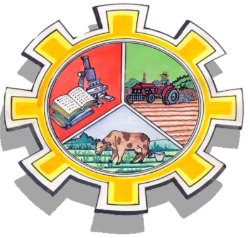 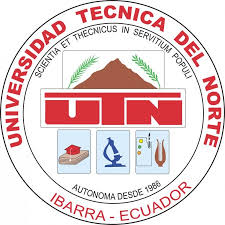 UNIVERSIDAD TÉCNICA DEL NORTE
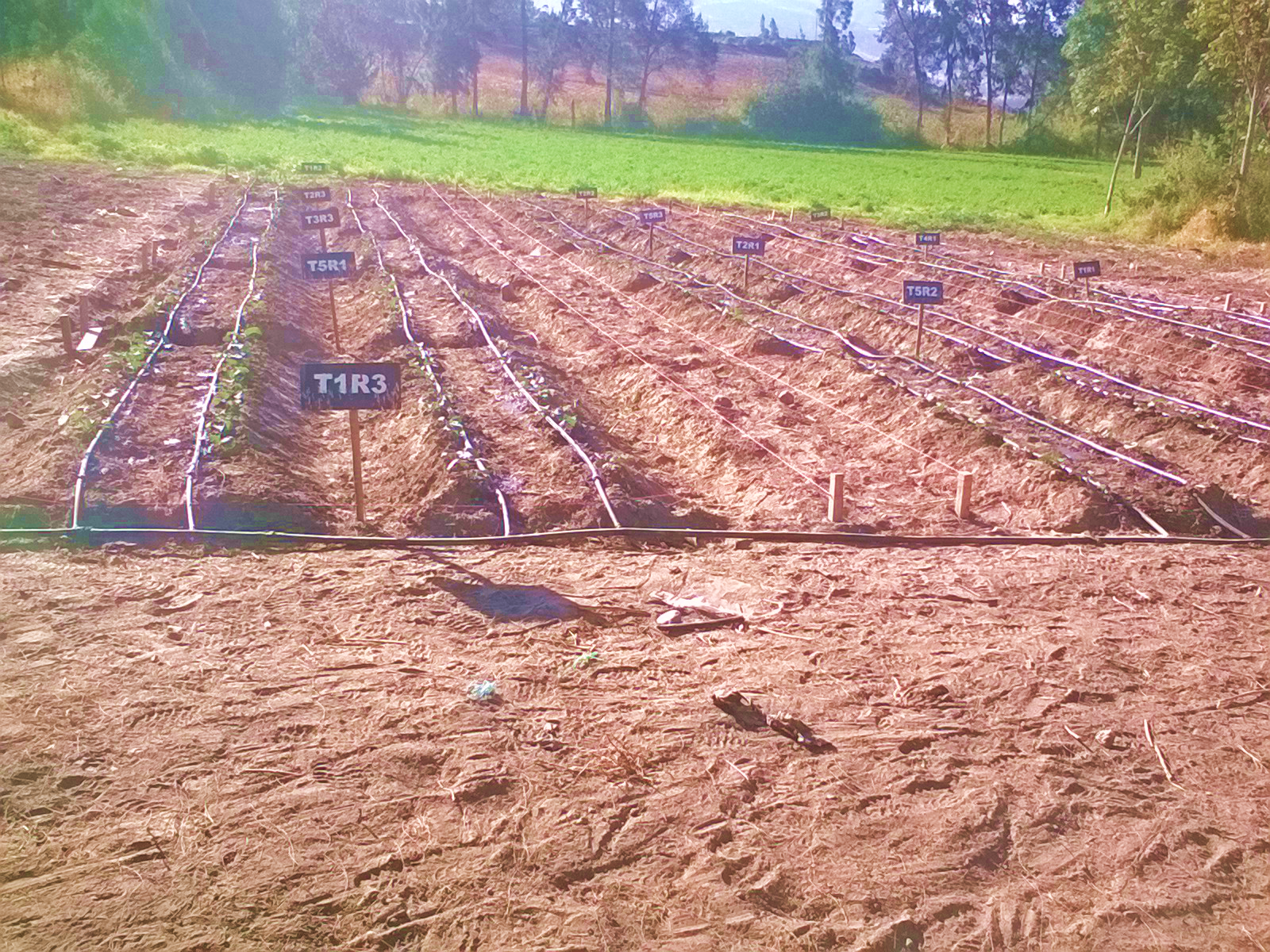 Croquis del área experimental
Repeticiones: 3
Tratamientos: 5
Unidades experimentales: 15
Área de la unidad experimental: 9m2 (3mx3m)
Camas: 3 m x 0, 80 m
Número de camas por unidad experimental: 2
Distancia entre camas: 0,50 m 
Distancia entre plantas: 0,30m
Distancia entre surco: 0,50m
Número de plantas por unidad experimental: 40
Número de plantas por parcela neta: 20
Número total de plantas en el experimento: 600
Distancia entre caminos: 0,50m
Área total del experimento: 170 m2 (17 m x 10 m)
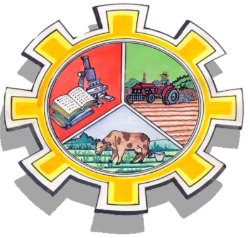 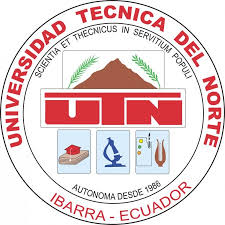 UNIVERSIDAD TÉCNICA DEL NORTE
Variables evaluadas
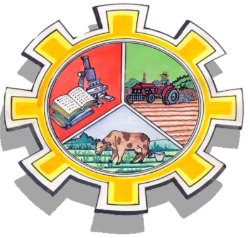 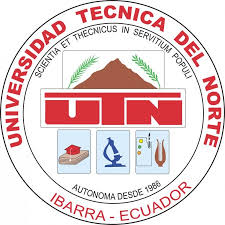 UNIVERSIDAD TÉCNICA DEL NORTE
Manejo específico del experimento
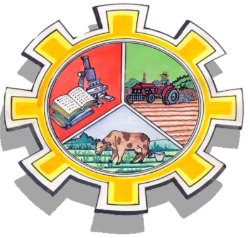 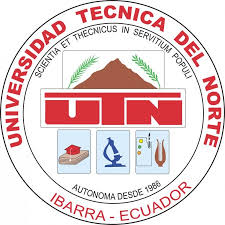 UNIVERSIDAD TÉCNICA DEL NORTE
Resultados y discusión
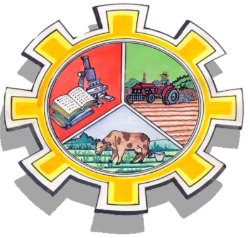 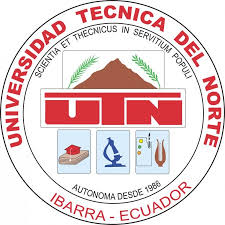 UNIVERSIDAD TÉCNICA DEL NORTE
Altura de la planta a los 31 días después del trasplante.
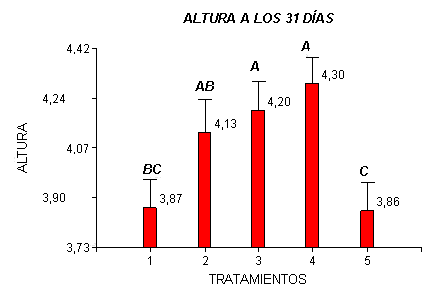 CV: 19,17
**: Significativo 5%
CV: Coeficiente de Variación	GLt: Grados de libertad del total
FV: fuentes de variación		GLe: Grados de libertad del error
Figura 1. Altura a los 31 días DDT, según la prueba Fisher (5%)
Nota: Medias con una letra común no son significativamente diferentes (p > 0,05)
Palacios (2012) probo zeolita en apio. Altura a los 30 DDT 9,44 cm, sin zeolita 7,43 cm.
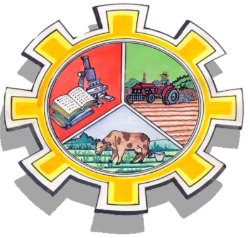 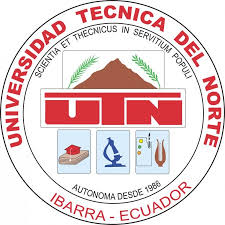 UNIVERSIDAD TÉCNICA DEL NORTE
Altura de la planta a los 61 días después del trasplante.
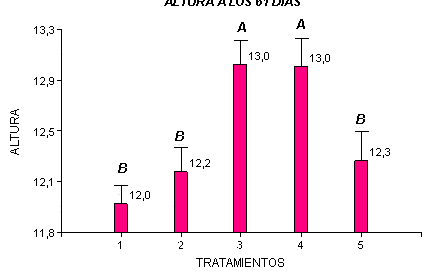 CV: 11,90
**: Significativo 5%
CV: Coeficiente de Variación	GLt: Grados de libertad del total
GLe: Grados de libertad del error	FV: fuentes de variación
Figura 2. Altura a los 61 días, rangos según la prueba de Fisher 5%
Nota: Medias con una letra común no son significativamente diferentes (p > 0,05)
Guaña (2011) menciona que la altura del brócoli variedad Avenger a 2800 msnm y a 14 ºC a los 45 días es de 21,59 cm con aplicación de 100 % de fertilización química.
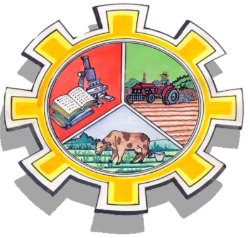 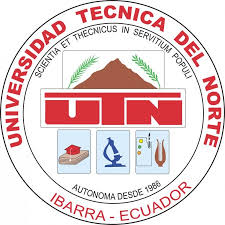 UNIVERSIDAD TÉCNICA DEL NORTE
Altura de la planta a la cosecha (79 días después del trasplante)
Promedio: 15,74 cm
CV: 10,12
CV: Coeficiente de Variación	GLt: Grados de libertad del total
GLe: Grados de libertad del error	FV: fuentes de variación
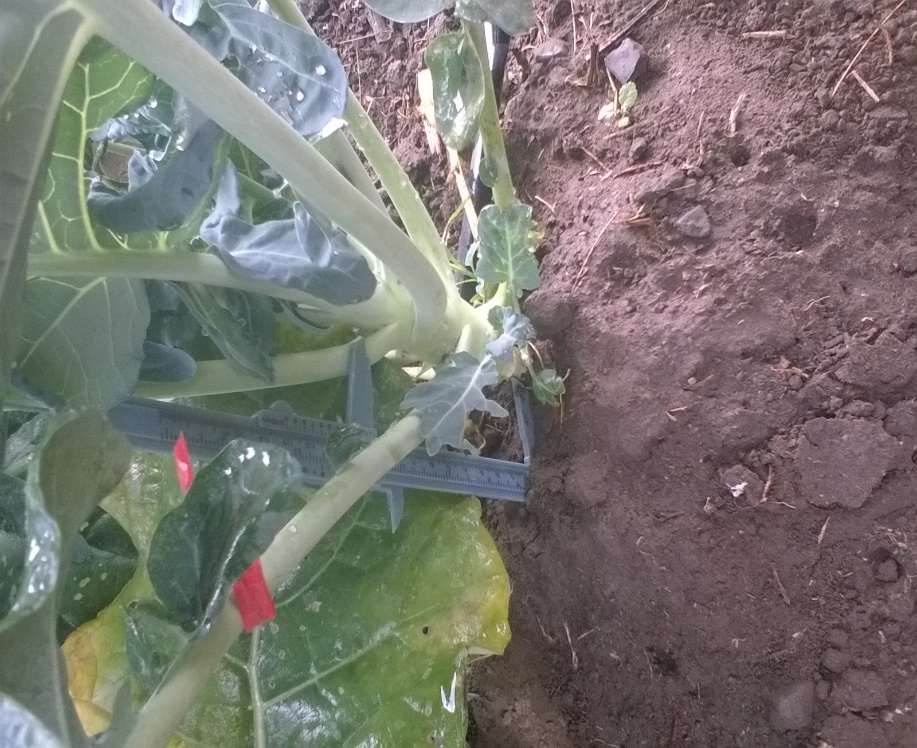 Palacios (2012), a los 70 días probó que no existió diferencia entre tratamientos con y sin zeolita al final del cultivo de apio.
Parra (2012); Nicolalde & Quintana (2010), reportan cosecha a 83 DDT a Tº (12,5 y 14,8 ºC)
Sakata menciona que el inicio de cosecha es a 90 DDT.
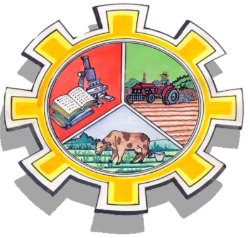 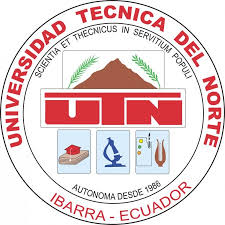 UNIVERSIDAD TÉCNICA DEL NORTE
Número de pellas a la cosecha
Fuente: Huertos GZ (2010) citado por Parra (2012).
CVC1: 25,20 	CVC2: 39,13	CVC3: 57,47
**: Significativo al 5%
ns: No significativo
CVC: Coeficiente de Variación Categoría 	FV: fuentes de variación
GLt: Grados de libertad del total		GLe: Grados de libertad del error
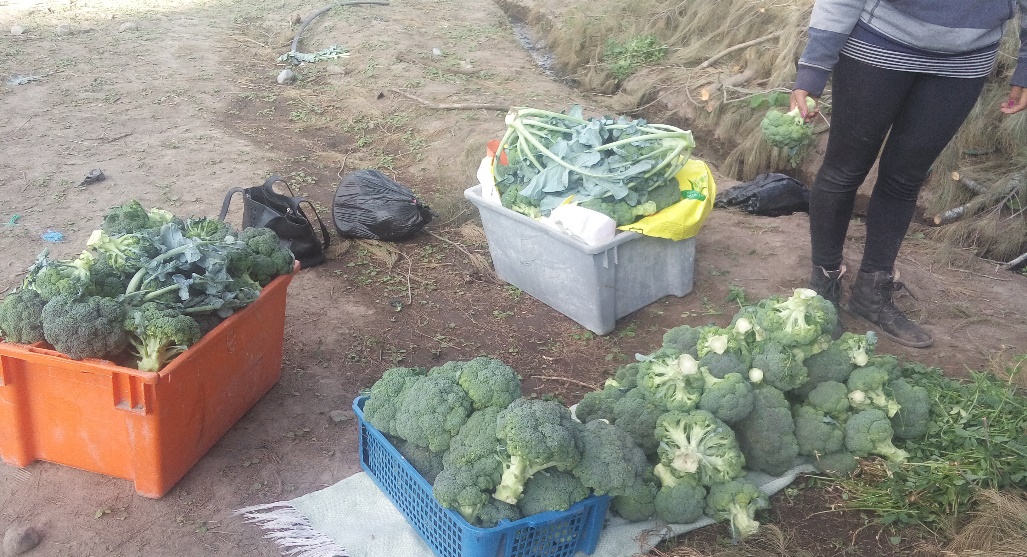 La aplicación de 200 g/m2 de zeolita se obtienen mayor número de frutos de fresa de categoría súper y extra (Rivadeneira, 2016)
Ocampo (2014) estudió 3T de carbón activado en los cuales aplicó por única vez antes de la siembra de uvilla 349,58 g/m2 obteniendo frutos de mayor tamaño
La aplicación de 10,7 g/m2 de zeolita y 21,33 g/m2 de carbón activado se produciría pellas de entre 250 y 500 g de peso.
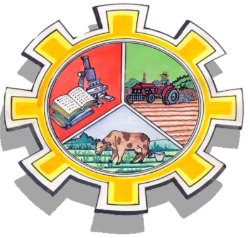 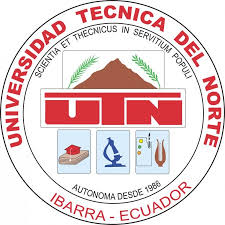 UNIVERSIDAD TÉCNICA DEL NORTE
Número de pellas a la cosecha
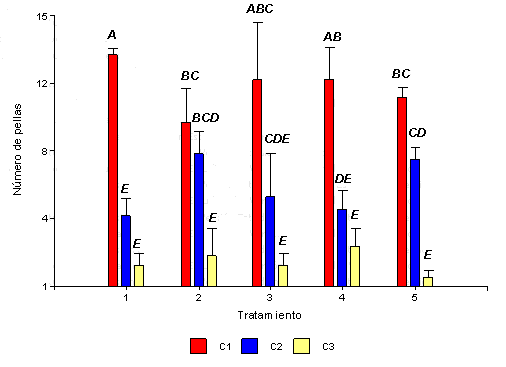 Figura 3.  Interacción entre tratamientos y categorías para la variable número de pellas según la Prueba Fisher (5%)
Nota: Medias con una letra común no son significativamente diferentes (p > 0,05)
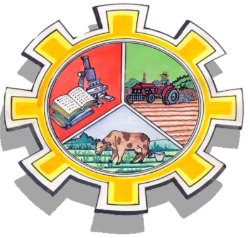 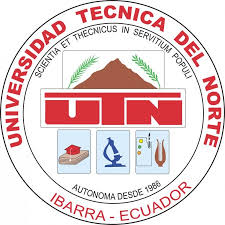 UNIVERSIDAD TÉCNICA DEL NORTE
Diámetro de pellas a la cosecha
Promedio: 10,53 cm
CV: 25,76
CV: Coeficiente de Variación	GLe: Grados de libertad del error
FV: fuentes de variación	GLt: Grados de libertad del total
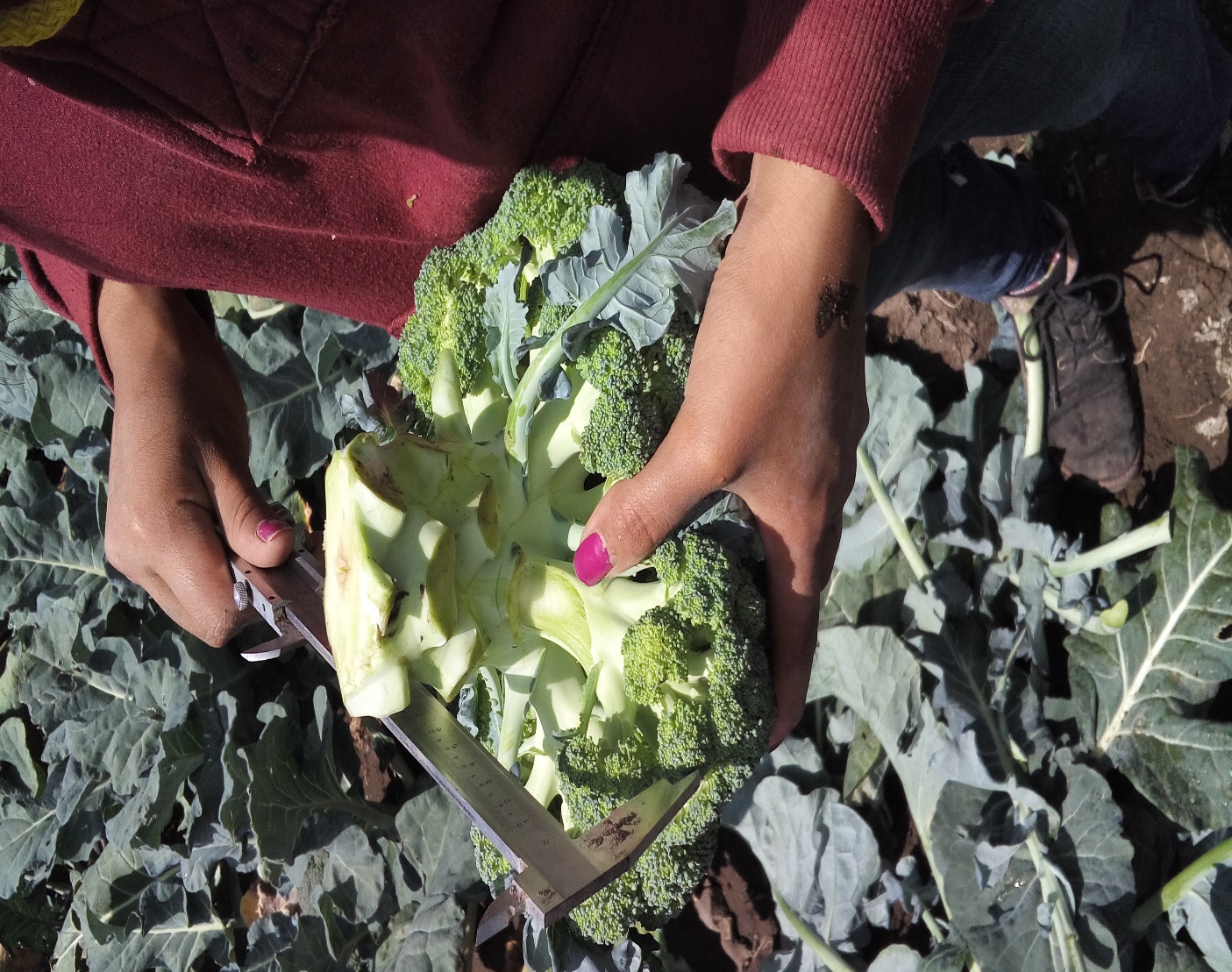 La zeolita y el carbón activado son capaces de retener nutrientes esenciales (Pandey et al., 2016; Pillajo, 2010; Malesio et al., 2013).
100 % FQ (180 kg/ha N; 60 kg/ha P2O5)
66,7 % (120 kg/ha N; 40 kg/ha P2O5)
33,3 % (60 kg/ha N; 20 kg/ha P2O5)
(Nicolalde y Quintana, 2010)
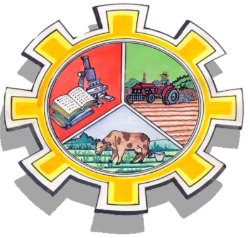 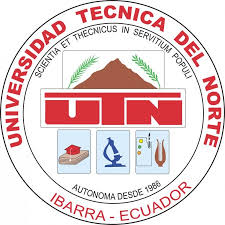 UNIVERSIDAD TÉCNICA DEL NORTE
Rendimiento del cultivo
Rendimiento 6,17 t/ha 
Altura: 2340 msnm
T= 16,4  °C
pH= 7,00
83 DDT
79 DDT
CVC1: 24,13	CVC2: 41,20	CVC3: 59,24
CVC: Coeficiente de Variación Categoría	
ns: no significativo 		GLe: Grados de libertad del error
FV: fuentes de variación		GLt: Grados de libertad del total
Nicolalde y Quintana (2010) obtuvieron rendimientos con variedad Legacy de 17,83 t/ha a una altura de 2600 msnm, T de 14,88 °C y pH de 6,10. Parra (2012) obtuvo 36,43 t/ha en var. Avenger a T de 12 °C, pH 6,10 y altura de 2941 msnm.
+ temperatura =producción temprana  y – rendimiento (Palencia, 2009).
El metabolismo de las plantas se acelera cuando > temperatura (Scientific American, s/f.)
Consumo considerable de carbohidratos sintetizados a través de la fotosíntesis  destinados a la producción ( cp. Fisher y Pérez, 2012)
A mayor temperatura, más tasa de fotorrespiración  (Abenza
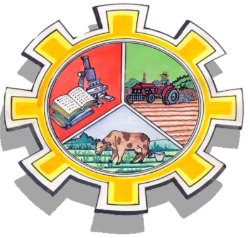 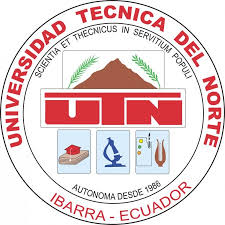 UNIVERSIDAD TÉCNICA DEL NORTE
Análisis de suelo de cada tratamiento realizado al inicio y al final del ciclo del cultivo.
Nota: el cálculo se realizó para cada tratamiento, cabe recalcar que el N, P, K, Ca, Mg y Na esta expresado en kg.
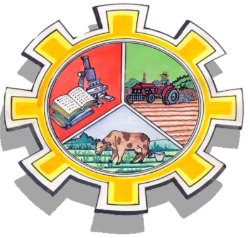 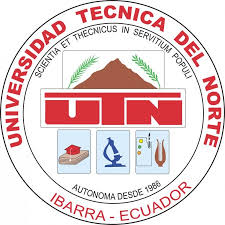 UNIVERSIDAD TÉCNICA DEL NORTE
Análisis de suelo de cada tratamiento realizado al inicio y al final del ciclo del cultivo
Mejor peso de pella en Categ. 1 y 2
El agua de riego con alto contenido de sales puede llegar a aumentar el pH del suelo (Cepeda, 2009)
T1 (178,26; 358,69 g)
T2 (172,35; 349,19 g
T4 (170,92; 362,94 g)
>  Na+ , Mg+2 , Ca+2 , HCO3,
El movimiento del agua es hacia arriba, predomina ascenso capilar y evaporación (Zapata, 2004).
El nitrógeno es un factor importante en cuanto al rendimiento de los cultivos (FAO, 1985; Navarro, S., & Navarro, 2003).
Categ. 3
Abenza (2012), incremento de pH, Na, Ca, Mg por agua de riego (carbón activado en cebada).
HCO3 hidrólisis alcalina  (Zapata, 2004)
T1 (708,44 g
T3 (677,94 g)
T2 (684,63 g).
> pH=suelo con cargas negativas (Ansorena, 1995)
Abenza (2012) reportó dato similar en CIC atribuyendo a aumento de cationes.
CIC
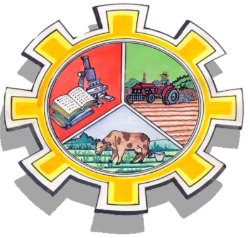 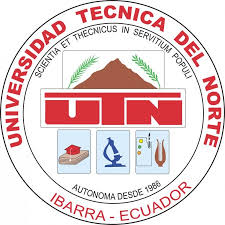 UNIVERSIDAD TÉCNICA DEL NORTE
Análisis foliar realizado a cada tratamiento al final del ciclo del cultivo.
macronutrientes no llegan a ser tan tóxicos como micronutrientes (Navarro, S y Navarro, 2003)
Fuente: Análisis de laboratorio INIAP Santa Catalina.
INT*: Interpretación
S: suficiente
B: Bajo
A: Alto
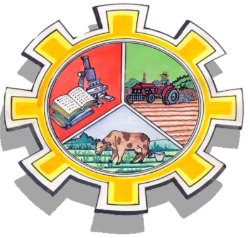 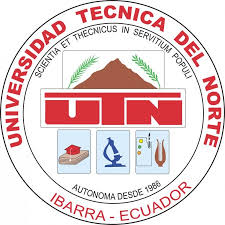 UNIVERSIDAD TÉCNICA DEL NORTE
Evaluación económica a cada tratamiento mediante el presupuesto parcial del CIMMYT
Carbón activado principal secuestrador de CO2
(Lehmann y Joseph , 2009)
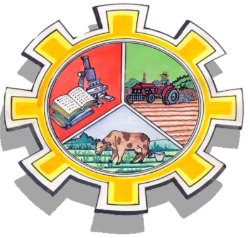 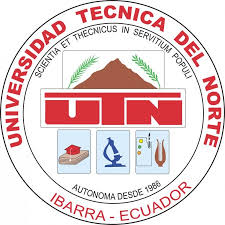 UNIVERSIDAD TÉCNICA DEL NORTE
Conclusiones
Mejores dosis en cuanto a rendimiento fueron 106,67 kg/ha de zeolita (T2) y 213,33 kg/ha de carbón activado (T5) ya que se obtuvo mayor número de pellas de Categ. 2 por hectárea con una cantidad de 8.888 y 8.518 inflorescencias respectivamente. A comparación del testigo con 5.185 pellas
Respecto a CIC no se evidenció diferencia ya que en todos los tratamientos incrementó el Ca++, Mg++ y Na+. Probablemente se deba a los altos contenidos de HCO3 del agua de riego.
El rendimiento fue de 6,17 t/ha, en comparación del SINAGAP que es de 19,24 t/ha fue considerablemente menor, probablemente debido a las condiciones agroclimáticas del lugar, ya que la temperatura del ambiente influye en el rendimiento y en la precocidad del cultivo; el estrés térmico afectan la tasa fotosintética de la planta causando que se gasten carbohidratos destinados a otras actividades de la planta como mantenimiento y producción.
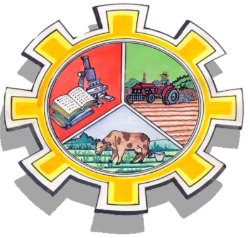 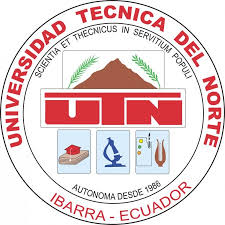 UNIVERSIDAD TÉCNICA DEL NORTE
Conclusiones..
Mediante el presupuesto parcial del CIMMYT se establece que se redujo el presupuesto de $1.754,33  a $1.679,47 (T2) y $1.637,96 (T3).
En cuanto al carbón activado los precios fueron mayores al T1 con $1.803,11 (T4) y $1.889,66 (T5).
Se acepta la hipótesis nula bajo condiciones de experimentación debido a que en todos los análisis estadísticos se obtuvo un valor p >0,05. Tomar en cuenta la disminución de fertilización.
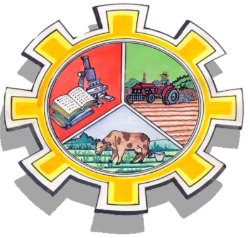 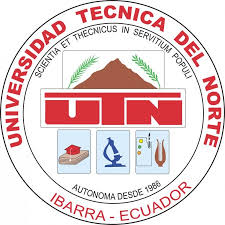 UNIVERSIDAD TÉCNICA DEL NORTE
Recomendaciones
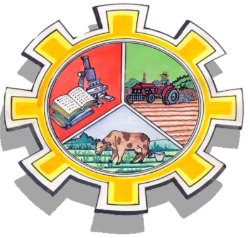 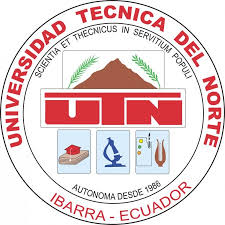 UNIVERSIDAD TÉCNICA DEL NORTE
Anexos
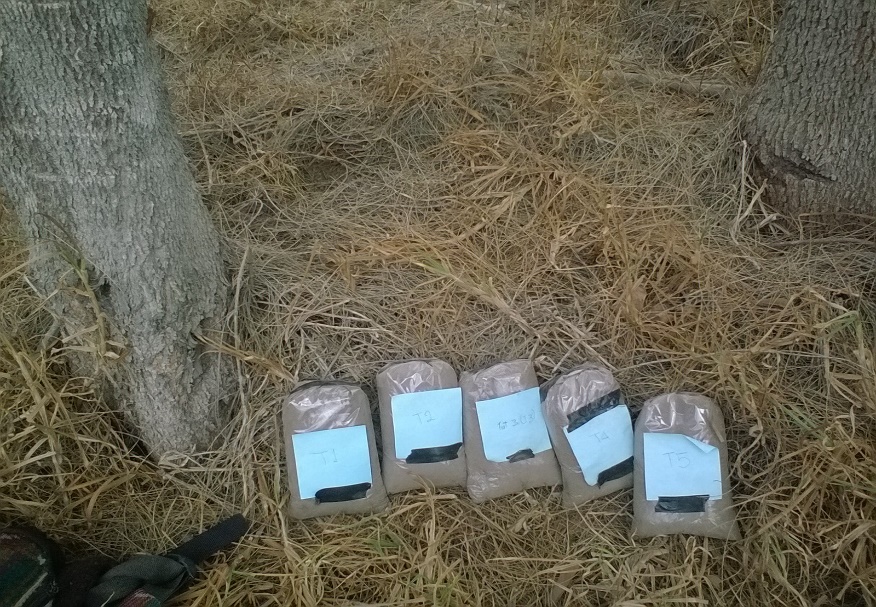 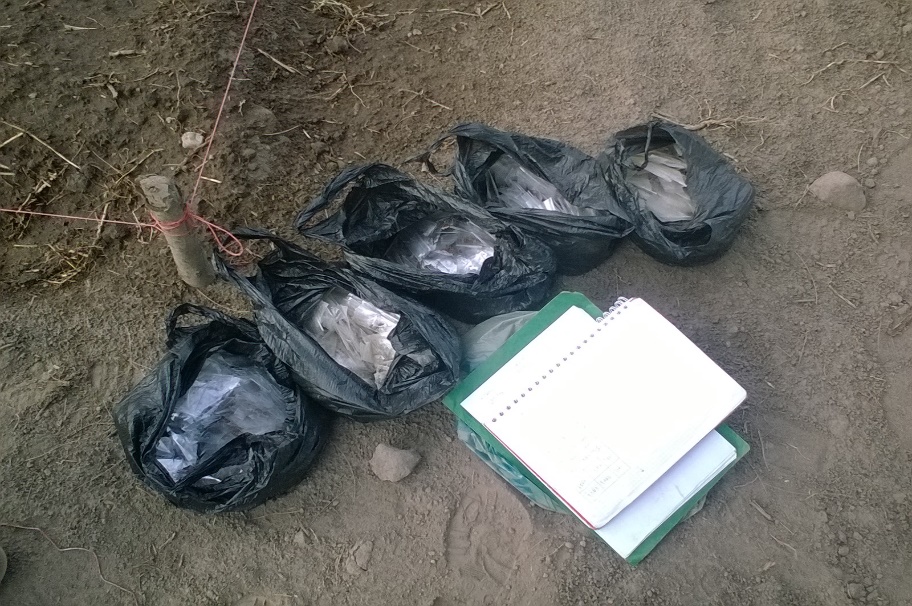 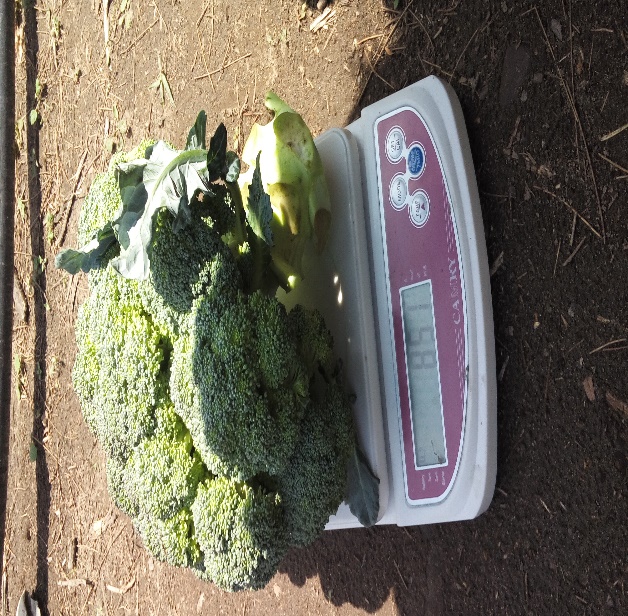 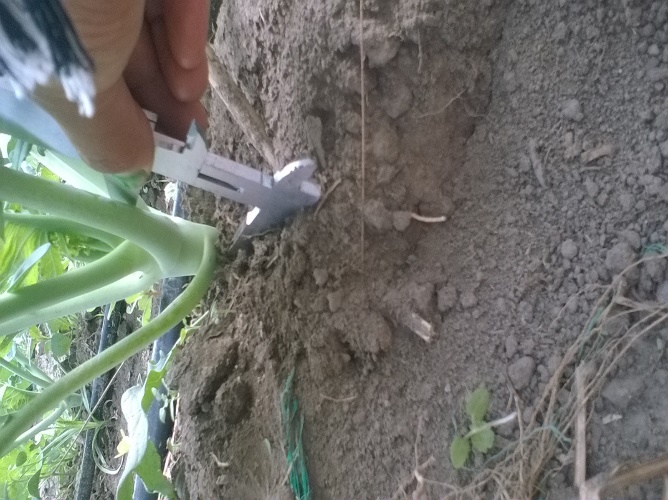 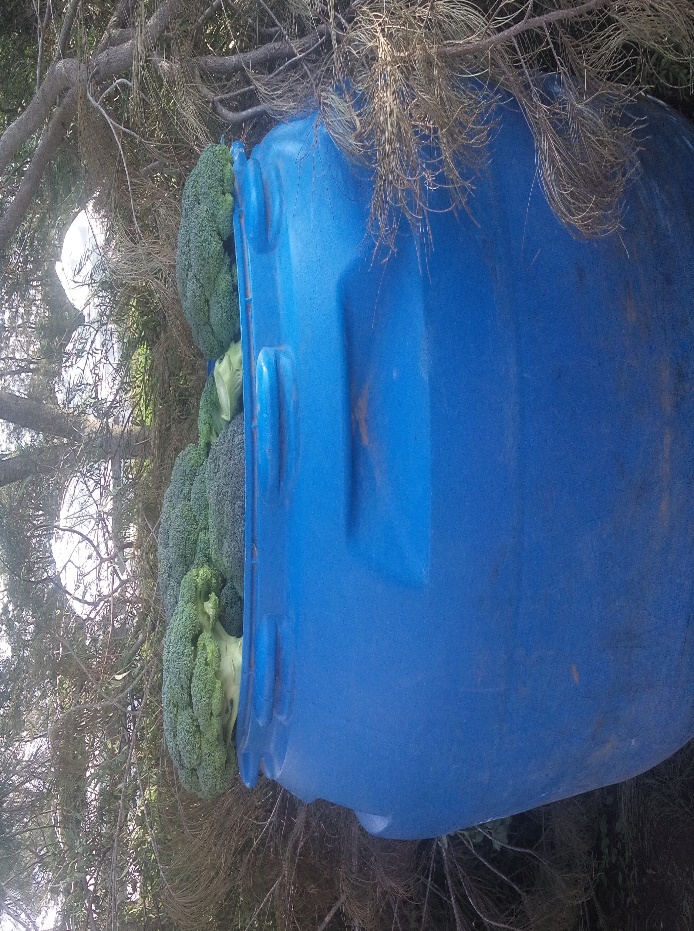 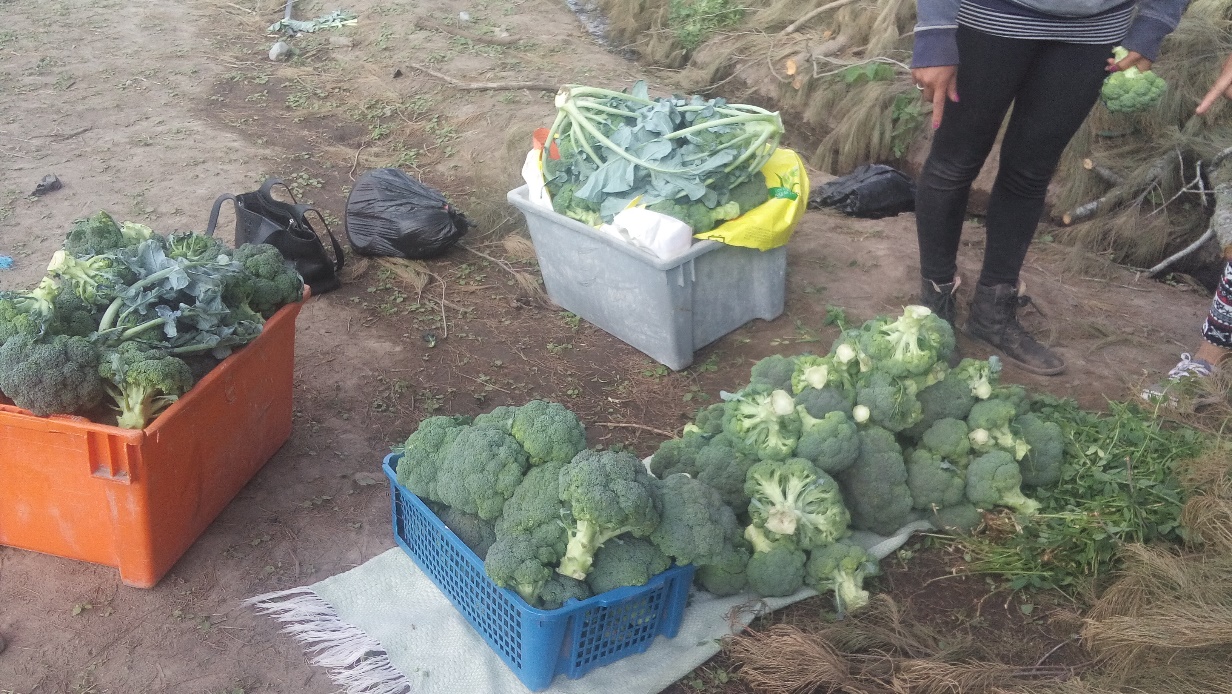 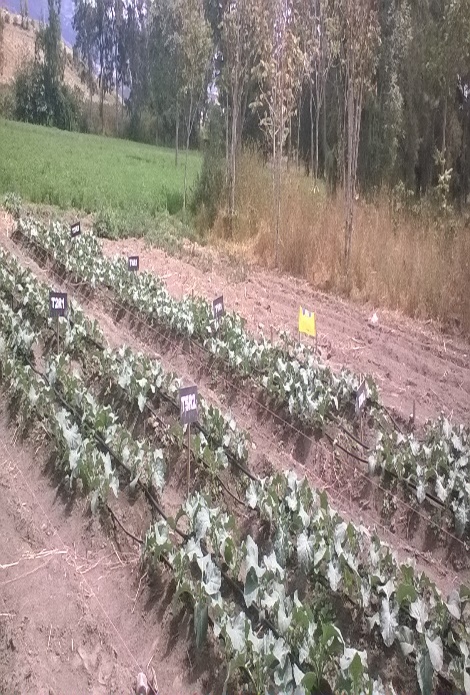 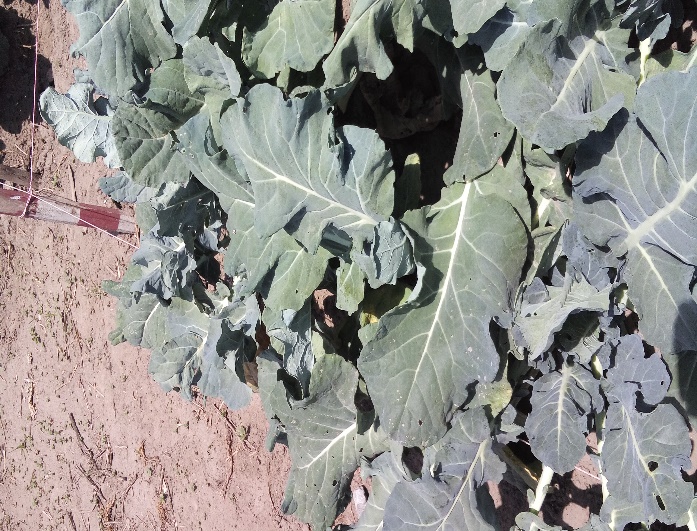 Bibliografía
Abenza, D. (2012). Evaluación de efectos de varios tipos de biochar en suelo y planta. Proyecto fin de carrera Licenciatura en Ciencias Ambientales. Balleterra. Recuperado de: https://ddd.uab.cat/pub/trerecpro/2012/hdl_2072_202695/PFC_DanielPacoAbenza.pdf 	
Ansorena, J. (1995). Fertilidad del suelo: Acidéz y Complejo de cambio. El suelo en la agricultura y el medio ambiente (II).SUSTRAI -41. (36).  Diputación Foral de Gipuzkoa
Armenta-Bojórquez, A. D., Cervantes-Medina, C., & Galaviz-Lara, J. A. (2012). Impacto de la fertilización nitrogenada en agua para consumo humano en el municipio de Guasave Sinaloa, México. Revista de Sociedad, Cultura y Desarrollo Sustentable. 8(3), 2012. México, D.F., MX: Red Universidad Autónoma Indígena de México. Retrieved from http://www.ebrary.com
Cepeda, M. (2009). Química del Suelos. Editorial Trillas. ISBN: 978-968-24-4032-8. México 
Fagundo, C. J. R., & González, H. P. (2016). Procesos biogeoquímicos. La Habana, CUBA: Editorial Universitaria. Retrieved from http://www.ebrary.com
Figueiredo, SM., Filho, SA., Nogueira-Machado, JA., & Caligiorne, RB. (2013). The anti-oxidant properties of isothiocyanates: a review. Us. National Library of Medicine National Institutes of Health. 7. (3). 213-22. Recuperado de: https://www.ncbi.nlm.nih.gov/pubmed/23978168
Food and Agricuture Organization. (1985). Los fertilizantes y su uso. Pág. 8. Recuperado de: http://www.fao.org/3/a-x4781s.pdf
Gómez, J. (2001). Síntesis, caracterización y aplicaciones catalíticas de zeolitas básicas. (Tesis de Doctorado). Universidad complutense de Madrid. Madrid.
Guaña, L. (2011). Evaluación agronómica y productiva de seis híbridos de brócoli (Brassica oleracea l.) En la parroquia Belisario Quevedo, cantón Latacunga, provincia de Cotopaxi. (Tesis de Pregrado). Universidad Estatal de Bolívar. Guaranda- Ecuador.
Hertsgaard. (2014). Mientras que el uso del biocarbón se extiende, sus beneficios para el medio ambiente aún son inciertos. Enviromental News. Estados Unidos.
Lehmann y Joseph. (2009). Biochar for Environmental Management: An Introduction. Recuperado de: http://www.biochar-international.org/images/Biochar_book_Chapter_1.pdf
López, D., Quilambaqui, M., Ayala, M. (2004).  Uso de las zeolitas naturales del bloque tecnológico experimental de las zeolitas (BTEZ) de la ESPOL en el cultivo de maíz (Zea mays. L)
Bibliografía..
MAGAP. (2014). Boletín situacional, Panorama internacional de brócoli. Recuperado de: http://sinagap_agricultura.gob.ec
Malesio, R., Ramírez, M., Ceja, E., Gómez, P., y Bueno, A. (2013). Zeolita Natural; Alternativa Ecológica y Económica para la Agricultura de temporal en México.  México.
Navarro, S., & Navarro, G. (2003). Química agrícola: el suelo y los elementos químicos esenciales para la vida vegetal (2a. ed.). Madrid, ES: Mundi-Prensa. Retrieved from http://www.ebrary.com
Nicolalde, A y Quintana, D. (2010). Utilización de bacterias fijadoras de nitrógeno (Azotobacter) y solubilizadoras de fosforo en el cultivo de brócoli (Brassica oleracea. var. Legacy) en Otavalo. (Tesis de Pregrado). Universidad Técnica del Norte. Ibarra- Ecuador.
Palacios, N. (2012). Uso de tres retenedores de nutrientes en el suelo. (Tesis de Pregrado). Universidad Técnica de Ambato. Cevallos- Ecuador
Parra, C. (2012). Evaluación de la aclimatación y rendimiento de 20 cultivares de brócoli (Brassica oleracea L. var. Itálica), a campo abierto en Guayllabamba, cantón Chambo, provincia de Chimborazo. (Tesis de Pregrado). Escuela Superior Politécnica de Chimborazo. Riobamba-Ecuador
Proaño, J., (2007), “Respuesta de Cuatro Variedades de Arveja (Pisum sativum L.) A la Fertilización Orgánica y Química en la Granja la Pradera”, Chaltura-Ecuador. Tesis de Grado previo la obtención del Título de Ingeniero Agropecuario. Universidad Técnica del Norte.
Riedl,M., Saxon, A., & Diaz-Sanchez, D.( 2008). Oral Sulforaphane increases Phase II antioxidant enzymes in the human upper airway.  Us. National Library of Medicine National Institutes of Health. 130. (3). 244-251. Doi: 10.1016/j.clim.2008.10.007
Rodríguez, R., y Molina, M. (s/f). El carbón activado en procesos de descontaminación. Universidad de Alicante, España.
Scientific American. (s/f.) El aumento de las temperaturas máximas hace que se adelante la primavera. Springer Nature. Recuperado de: https://www.scientificamerican.com/espanol/noticias/el-aumento-de-las-temperaturas-maximas-hace-que-se-adelante-la-primavera/
Zapata, R. (2004.). Capítulo 2: Origen de la Acidez en el suelo. Química de la Acidez del suelo. Biblioteca de la Universidad Nacional de Colombia. Medellín- Colombia. Recuperado de: http://www.bdigital.unal.edu.co/1735/3/9583367125.3.pdf